CSE 311: Foundations of Computing
Fall 2013
Lecture 9:  Set theory and functions
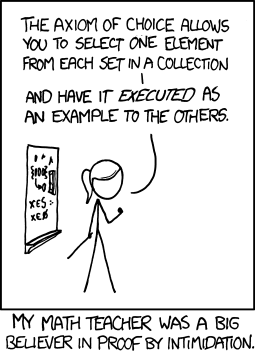 announcements
Reading assignment
	Set theory
2.1-2.3 (both editions)
set theory
Formal treatment dates from late 19th century
Direct ties between set theory and logic
Important foundational language
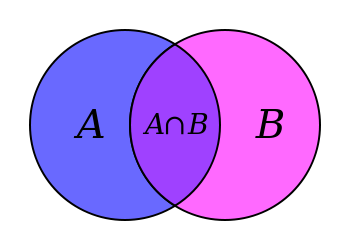 definition: a set is an unordered collection of objects
Give some examples:
Finite sets, 
Multiple domains
N, Z, Q, R
Emptyset
Sets containing sets
definitions
A and B are equal if they have the same elements



A is a subset of B if every element of A is also in B
A = B    x (x  A  x  B)
A  B   x (x  A  x  B)
A  B
empty set and power set
cartesian product
set operations
union
intersection
set difference
symmetric
 difference
complement
it’s Boolean algebra again
Definition for  based on 


Definition for  based on 


Complement works like 
De Morgan’s Laws
Proof technique:
To show C = D show
x  C  x  D and
x  D  x  C
Prove A  B = A  B
Begin with x  A  B  x  A  x  B
distributive laws
A
B
A
B
C
C
representing sets using bits
bitwise operations on vectors
01101101                Java: 	z=x|y    	00110111                            
        	01111111              
		
      	00101010                Java:		z=x&y     	00001111                
        	00001010  
	     
		01101101                Java:		z=x^y
    	00110111                                    
         	01011010
a simple identity
If x and y are bits:  (x  y)  y = ?

What if x and y are bit-vectors?
private key cryptography
Alice wants to communicate message secretly to Bob so that eavesdropper Eve who hears their conversation cannot tell what Alice’s message is.
Alice and Bob can get together and privately share a secret key K ahead of time.
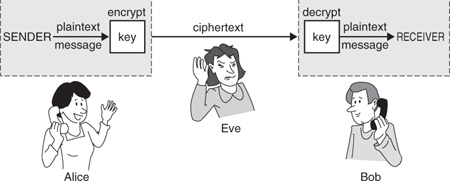 one-time pad
Alice and Bob privately share random n-bit vector K 
Eve does not know K
Later, Alice has n-bit message m to send to Bob
Alice computes  C = m  K
Alice sends C to Bob
Bob computes m = C  K which is (m  K)  K
Eve cannot figure out m from C unless she can guess K
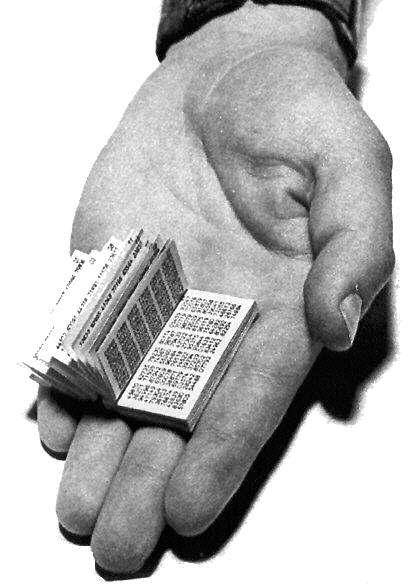 unix/linux file permissions
ls –l
    drwxr-xr-x ... Documents/
    -rw-r--r-- ... file1

Permissions maintained as bit vectors
Letter means bit is 1 
“--” means bit is 0.
russell’s paradox
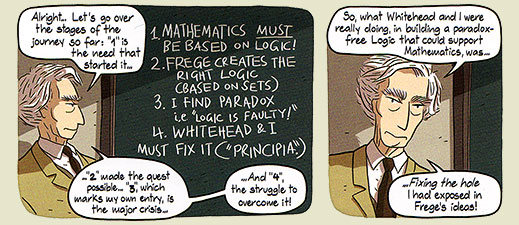 functions review
image, preimage
1
a
b
2
c
3
d
4
e
is this a function? one-to-one? onto?
1
a
b
2
c
3
d
4
e
5
6